ALGEBRA
8-sinf
Mavzu: Misollar yechish
Bikvadrat tenglama
Tenglamani yeching:
9х⁴ - 6х² + 1 = 0
(3х²-1)² = 0
3х²-1 = 0
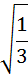 х²=
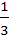 x = ±
Javob: х₁,₂ = ±
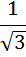 Keltirilgan kvadrat tenglama
(x²-2x)² - 4(x² - 2x) + 3 = 0   tenglamani yeching
х2 - 2х = 3
х2 - 2х - 3 = 0
Keltirilgan kvadrat tenglama
№396. (x+3)⁴ - 13(x+3)² +36 = 0   tenglamani yeching
Javob: 0; -6; -5 va -1.
Kvadrat tenglamaga keltirilgan tenglamalar
(х2 +4х+3) (х2 +4х+1) = 48
х2 +4х+1 = y bo‘lsin.
 
у1= -8       у2= 6.
 1)  х2 + 4х + 1= -8
       х2 + 4х + 9 = 0
       D < 0   
      Yechimga ega emas
(у+2)у = 48
y² + 2y – 48 = 0
2)  х2 + 4х + 1 = 6
     х2 + 4х – 5 = 0
     х1 = -5   х2 = 1
397(2)- misol
(х-2)² ∙(х2 - 4х) +3 = 0
(х²- 4x +4) ∙(х2 - 4х + 4 - 4) +3 = 0
t ∙(t – 4) + 3 = 0
t
t - 4
(x-2)² = t bo‘lsin.
 
  t1= 1       t2= 3.
1)  х2 - 4х + 4 = 1
     х2 - 4х + 3 = 0
     х1 = 3   х2 = 1
2)  х2 - 4х + 4 = 3
     х2 - 4х + 1 = 0
     х3 = 2
t² – 4t + 3 = 0
Javob:  1; 2; 3.
Kvadrat tenglamaga keltirilgan tenglamalar
(х²- 5х + 7)²- 2(х - 2)(х - 3) = 1
 х²- 5х + 6 = t bo‘lsin.
(t + 1)²- 2t = 1
х² - 5х + 6 = 0                       
x = 2,     х = 3.
                       
Javob: х₁= 2; х₂= 3
t² + 2t + 1 - 2t = 1
t² = 0   
 t = 0
401(2)- misol
Tenglamani yeching:    x⁴- 2x³- 13x² + 14x + 24 = 0
x⁴- 2x³ + x² - 14x² + 14x + 24 = 0
14(x²-x)
(x²-x)²
x² - x = t bo‘lsin.
 
  t1= 2       t2= 12.
2)  х2 - х = 12
     х2 - х -12 = 0
     х3 = -3;
     х4 = 4
1)  х2 - х  = 2
     х2 - х - 2 = 0
     х1 = -1   х2 = 2
t² – 14t + 24 = 0
Javob:  -1; 2; -3 va 4.
Mustaqil bajarish uchun topshiriqlar:
1
399 - topshiriq
162 - sahifa
2
400 - topshiriq
3
401 - topshiriq
7ю16  javobini ochirish
10,47 dan- 13,37 gacha ochirish